Special eSHARE Webinar:	Overview of ELR vocabulary associated with Zika, dengue, and chikungunya virusesNew Conference Number:  888-972-4312Participant Code: 7650657Join the Adobe Connects meeting sign-in as “Guest” at: https://virtualsepd.adobeconnect.com/nmieshare
March 3, 2016
Agenda
Welcome and Introductions

CDC diagnostic testing guidance for Zika, chikungunya, and dengue viruses and associated electronic laboratory reporting (ELR) vocabulary 

Demonstration for downloading the ELR vocabulary from the CDC vocabulary server (PHIN VADS)

Questions and Answers
Zika Virus, Lab Testing, and ELR
Jerry Sable,
Association of Public Health Laboratories
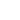 Aedes aegypti

transmits dengue, chikungunya, Zika virus...
Aedes Aegypti
Laboratory Criteria for Case Classification of Zika Virus Infection
Polymerase Chain Reaction (PCR) 
detection of Zika virus RNA
in serum, cerebrospinal fluid (CSF),  urine, saliva, amniotic fluid, placenta, umbilical cord, or fetal tissue
	or
Immunohistochemical stain (IHC)
detection of Zika virus antigen in tissues by IHC
most likely done on autopsy specimens or maternal placenta
	or
Serology
IgM antibody in serum, CSF, or amniotic fluid
Confirmed by neutralizing antibody assay
CSTE Interim Position Statement on Zika_Virus_Disease_and_Congenital_Zika_Virus
Zika virus Testing Algorithm
Antibody testing 1
 (≥ 4 days after symptom onset)
Molecular testing 1
 (<7 days after symptom onset)
(real-time) PCR for Zika virus
Zika virus IgM EIA
Positive: 
Presumptive Zika virus
Negative 3
Positive: 
Zika virus confirmed
Negative: 
Perform Ab testing 2
Confirm with Ab neutralization (PRNT)
1  There is extensive cross-reactivity in Flavivirus serologic assays.  For samples collected <7 days after illness onset, molecular testing should be performed first.
2  Specimen must be ≥ 4 days after symptom onset.
3  Negative IgM tests during the first week of illness should be repeated on a convalescent sample 2–3 weeks after symptom onset.
Tiered Algorithm for Arbovirus Detection for Suspected Cases of Chikungunya, Dengue, or Zika
(Testing only performed if patient symptomatic and travel history indicates travel to affected area).
Molecular testing 1
 (<7 days after symptom onset)
Antibody testing 1
 (≥ 4 days after symptom onset)
IgM
dengue
RT-PCR / NS1
dengue
IgM
Zika
IgM
chikungunya virus
(Real time) PCR
Zika
(Real time) PCR
chikungunya virus
Positive: 
dengue
virus confirmed
Positive: 
presumptive
dengue
virus 3
Negative
Positive: 
presumptive
Zika
virus 3
Negative
Positive: 
presumptive
chikungunya
virus
Negative
Negative: 
Perform
antibody
testing 2
Positive: 
Zika
virus confirmed
Negative: 
Perform
antibody
testing 2
Positive: 
chikungunya
virus confirmed
Negative: 
Perform
antibody
testing 2
PRNT 4
PRNT 4
PRNT 4
1  Due to extensive cross-reactivity in flavivirus serological assays, for samples collected <7 days post illness onset, molecular detection should be performed first.
2  Perform if sample ≥ 4 days after symptom onset
3  Extensive cross-reactivity would be expected in samples from DENV/ZIKV circulation areas.  A positive IgM assay with either antigen should be confirmed by using PRNT against both ZIKV and DENV as well as any other flaviviruses (e.g. SLEV, ZIKV, WNV, etc.) that might be found in that geographic area (including travel areas).
4  PRNT should include any flavivirus (e.g. SLEV, ZIKV, WNV, etc.) that might be found in that geographic area (including travel areas).
Zika Testing in Asymptomatic Pregnant Women
Antibody testing 1
Serum collected 2–12 weeks post travel
Zika virus IgM EIA
Positive: 
Perform dengue IgM
Negative
No further
follow up
Positive: 
Unspecified flavivirus infection
Negative:
Probable ZIKV 3
PRNT (neutralizing Ab) 2,3
1 For women living in areas with ongoing transmission, refer to Updated Interim Guidelines for Health Care Providers Providing Care for Pregnant Women and Women of Reproductive Age During Ongoing Zika Virus Transmission - United States, 2016 for timing of sample collection.
2 Extensive cross-reactivity would be expected in samples from DENV/ZIKV circulation areas.  A positive IgM assay with both antigens should be followed up by using PRNT against both ZIKV and DENV as well as any other flavivirus (e.g., SLEV, ZIKV, WNV, etc.) that might be found in that geographic area (including travel areas).  Depending on previous flavivirus exposure, resolution of infecting flavivirus may not be possible.
3 Follow-up care should be undertaken as specified in the Interim Guidelines for Pregnant Women During a Zika Virus Outbreak - United States, 2016.
LOINC Codes for Zika virus PCR
LOINC Codes for Zika Virus Serology
PHIN VADS ELR Vocabulary Download Information
PHIN VADS URL: http://phinvads.cdc.gov 
Download the file from the PHIN VADS Hot Topics section:
Dengue-Chikungunya-Zika_LabTests_Information.pdf
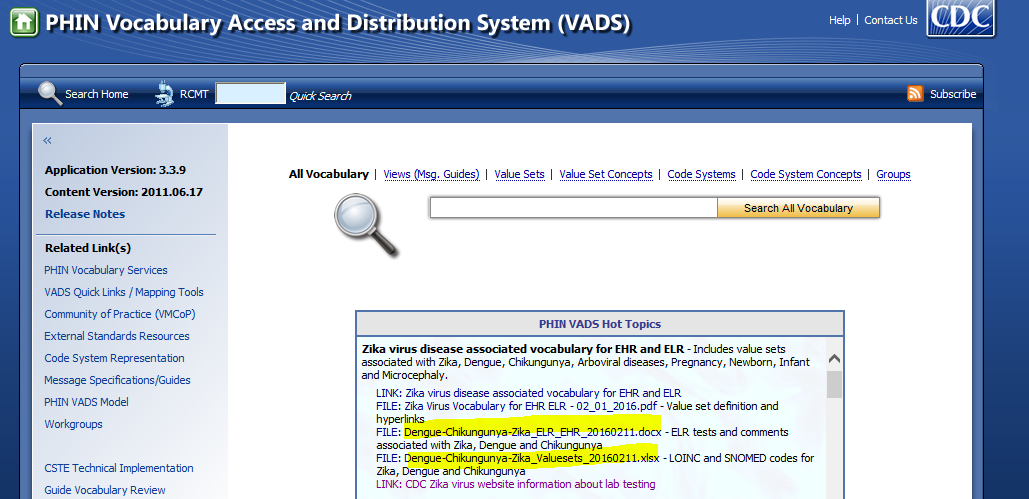 Reportable Condition Mapping Tables (RCMT)
Reportable
RCMT
filter
Clinical Lab
Non reportable
RCMT tables identify lab data of public health interest
http://phinvads.cdc.gov
http://www.cdc.gov/ehrmeaningfuluse/rcmt.html
Reportable Condition Mapping Tables (RCMT)
Reportable
RCMT
filter
Clinical Lab
Non reportable
RCMT tables identify lab data of public health interest
TB
STD
Test results
RCMT
Foodborne
Hepatitis
etc.
Routing test results within a public health agency
http://phinvads.cdc.gov
http://www.cdc.gov/ehrmeaningfuluse/rcmt.html
Questions
Demonstration for Downloading the ELR Vocabulary from PHIN VADS
Jannie Williams – PHIN VADS Project Manager
Cole Downing – PHIN VADS Team
Center for Surveillance, Epidemiology, and Laboratory Services
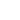 [Speaker Notes: VADS Overview 
 Searching and Downloading Zika Related Content]
PHIN VADS Overview
PHIN VADS is the Public Health Information Network Vocabulary Access and Distribution System.

PHIN VADS is used to support electronic lab reporting and case notification messaging. 

PHIN VADS is the primary public health vocabulary distribution portal for the public health community.
https://phinvads.cdc.gov/vads/SearchVocab.action
[Speaker Notes: Public Health Information Network Vocabulary Access and Distribution System (PHIN VADS)

PHIN VADS is used to support Electronic Lab Reporting and Case notification Messaging. 

PHIN VADS is the primary public health vocabulary distribution portal for the public health community.]
Accessing VADS
PHIN VADS Web Browser - Provides the end user with access to the system via a standard Internet connection.

https://phinvads.cdc.gov/vads/SearchVocab.action
[Speaker Notes: PHIN VADS Web Browser - Provides the end user with access to the system via a standard internet connection]
Overview
Navigating Hot Topics to find and download useful information for Zika, chikungunya, dengue and RCMT. 
How to download the Zika-related ELR vocabulary – Value Set Downloading.
How to get support from PHIN VADS and CDC Vocabulary team.
[Speaker Notes: Summary
Navigating Hot Topics to find and download useful information for Zika, Chikungunya, Dengue and RCMT. 
How to download the Zika related ELR vocabulary – Value Set Downloading
How to get support from PHIN VADS and CDC Vocabulary team.]
Zika in Hot Topics
Hot Topics - place where users can find important links and downloads relevant to Public Health.

Information on Zika-related content for ELR and electronic health records (EHR) can be found here. 

Hot Topics is located on the PHIN VADS homepage (hyperlink below).
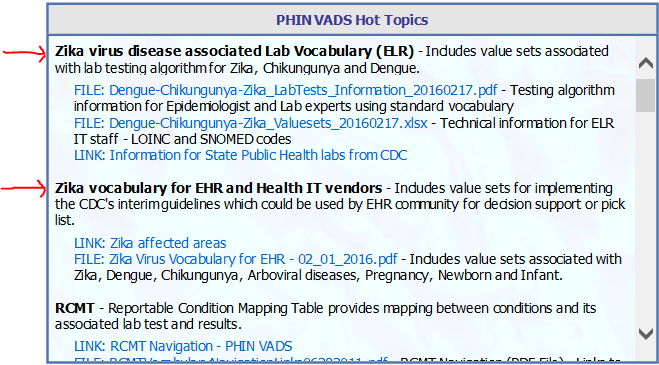 https://phinvads.cdc.gov/vads/SearchVocab.action
[Speaker Notes: Hot Topics - place where users can find important links and downloads relevant to Public Health.

Information on Zika related content for ELR and EHR can be found here. 

Hot Topics is located on the PHIN VADS homepage. (hyperlink below)]
RCMT
Reportable Condition Mapping Table

The RCMT provides mappings between reportable conditions and their associated LOINC laboratory tests and SNOMED results. 

RCMT helps identify incoming Health Level Seven International (HL7) ELR messages that are related to reportable conditions and also facilitates the routing of ELR messages to appropriate public health programs (e.g., tuberculosis and malaria).
http://www.cdc.gov/EHRmeaningfuluse/rcmt.html
RCMT Download File
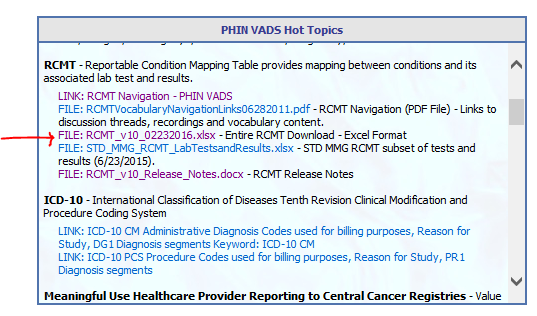 The RCMT download file contains all the condition codes, their value sets, and their concepts.
It can be found and downloaded here (red arrow).
[Speaker Notes: The RCMT download file contains all the condition codes, their value sets and their concepts.
It can be found and downloaded here. (red arrow)]
RCMT Download File 1st Tab
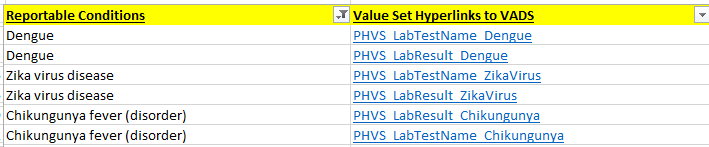 The first tab in the file contains links to all the value sets in RCMT.
You can filter by Condition name. In this screenshot it is filtered by Zika.
[Speaker Notes: The first tab in the file contains links to all the value sets in RCMT

The second tab contains all the conditions codes and their value set concepts along with other metadata. 

You can filer by Condition name. In this screenshot it is filtered by Zika

(add text to distinguish value set types lab vs result)]
RCMT Download File 2nd Tab
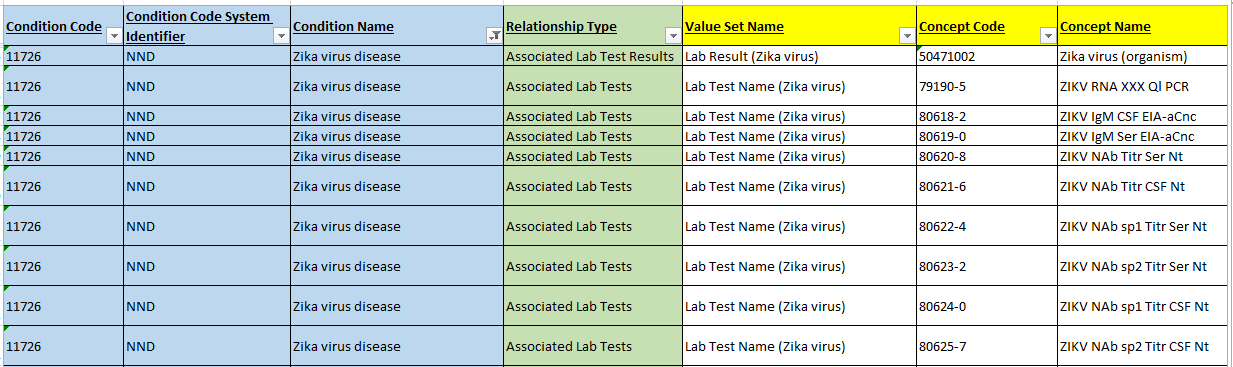 The second tab contains all the conditions codes and their value set concepts along with other metadata. 
You can filter any of the fields. In this screenshot “Condition Name” is filtered by Zika.
[Speaker Notes: The second tab contains all the conditions codes and their value set concepts along with other metadata. 
You can filter any of the fields. In this screenshot Condition Name is filtered by Zika]
RCMT Download File 2nd Tab
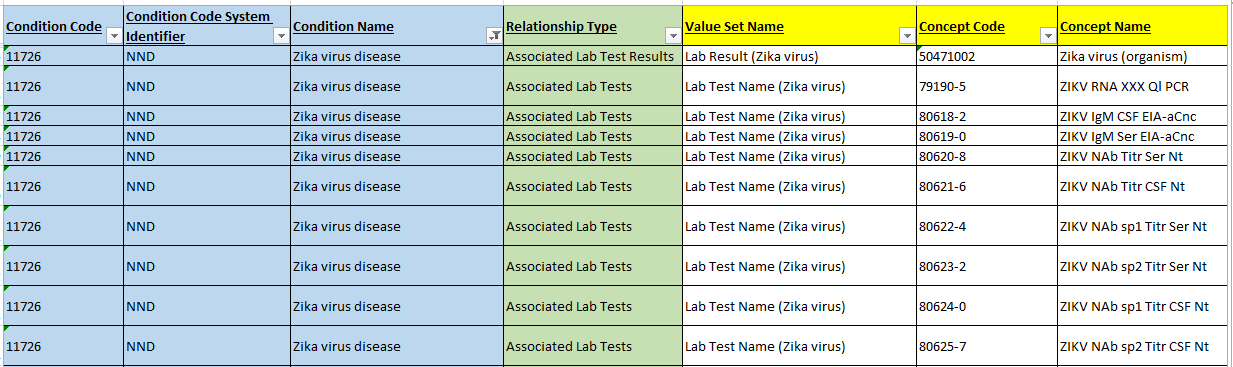 The Blue fields: Reportable conditions (Code, Name, & Code System).
The Green field: distinguishes the value sets as “Associated Lab Tests & Associated Lab Test Results.”
The Yellow fields: contain all the value set names, concept codes, and concept names.
[Speaker Notes: The Blue fields - Reportable conditions (Code, Name & Code System)
The Green field – distinguishes the value sets as Associated Lab Tests & Associated Lab Test Results
The Yellow fields - contain all the value set names, concept codes and concept names]
RCMT Navigation
To search RCMT you can either enter search text in the highlighted box or click “RCMT.”
Zika
https://phinvads.cdc.gov/vads/ViewCodeSystemConcept.action?oid=2.16.840.1.114222.4.5.274&code=RCMT
[Speaker Notes: To search RCMT you can either enter search text in the highlighted box or click “RCMT”]
RCMT Navigation
If you click “RCMT” from the menu bar of the PHIN VADS homepage, the RCMT hierarchy will be displayed.
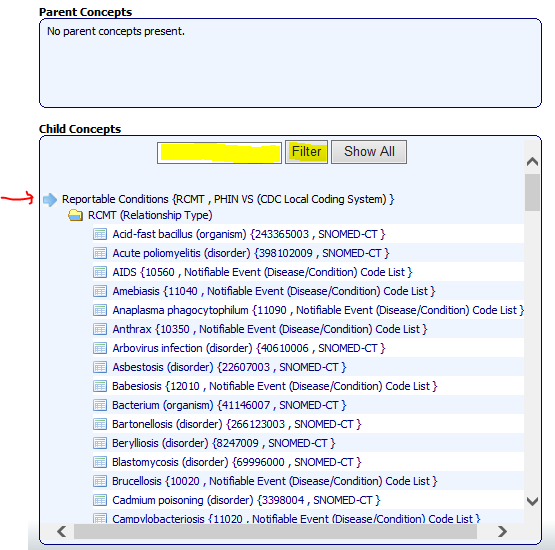 Here you will see the RCMT parent concept and all its children concepts (i.e., reportable condition codes).
You can either click on a condition code from the scroll down box or you can search by entering text in the search box highlighted and click “filter.”
[Speaker Notes: If you click “RCMT” from the menu bar of the homepage, the RCMT hierarchy will be displayed. 

Here you will see the RCMT parent concept and all its children concepts (i.e. Reportable condition codes).
You can either click on a condition code from the scroll down box or you can search by entering text in the search box highlighted and click “filter”]
RCMT Navigation
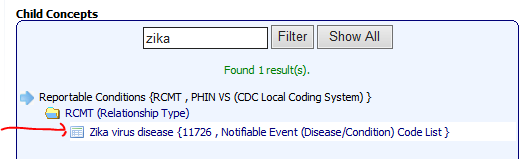 If you enter “Zika” as search text and click “Filter,” the condition code for Zika virus disease will be displayed. 

Next, click on the condition code to display associated value sets.
[Speaker Notes: If you enter “zika” as search text and click filter, the condition code for Zika virus disease will be displayed. 

Next click on the condition code to display associated value sets.]
RCMT Navigation
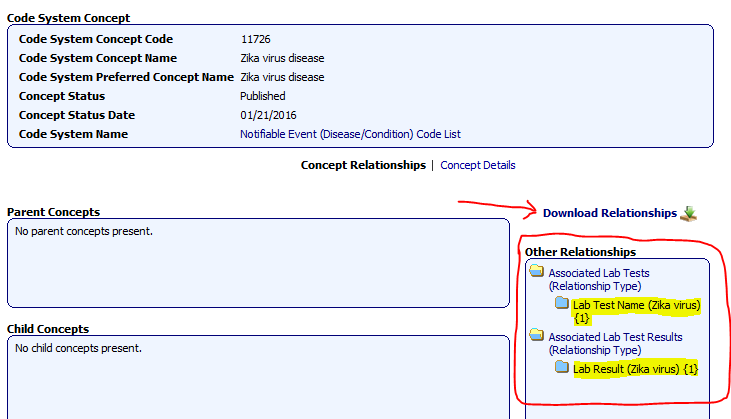 This is the code system concept page for Zika virus disease. On the right side you will see the Value Sets under “Other Relationships.”
Here you will find Associated Lab Tests and Associated Lab Test Results for the RCMT condition you select from the RCMT Hierarchy. 
These value sets are related to Zika virus. At the top you will see the concept metadata for the condition code.
[Speaker Notes: This is the code system concept page for Zika virus disease. On the right side you will see the Value Sets under “Other Relationships.”
Here you will find Associated Lab Tests and Associated Lab test Results for the RCMT condition you select from the RCMT Hierarchy. 
These value sets are related to Zika virus. At the top you will see the concept metadata for the condition code.]
RCMT - Downloading Value Sets
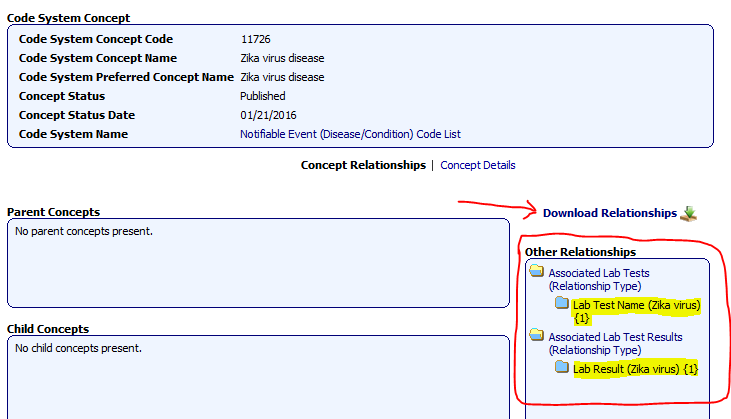 There are two ways to download the value sets:

1) The first is to click the “Download Relationships” button from the code system concept page.

Choose a download format using the radio buttons in the pop-up window.

 Click “Download Relationships.”
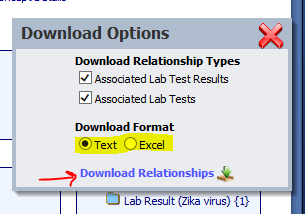 [Speaker Notes: There are two ways to download the value sets:

The first is to click the “Download Relationships” button from the code system concept page.

Choose a download format using the radio buttons in the pop up window.

 Click “Download Relationships”]
RCMT - Downloading Value sets
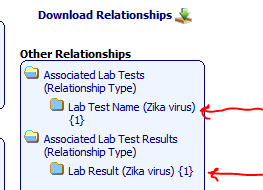 2) The second way to download value sets from RCMT is to click on the Value Set links in the “Other Relationships” box.

The folder will open displaying all the value set concepts. 

Click on “Value Set Details (link).”
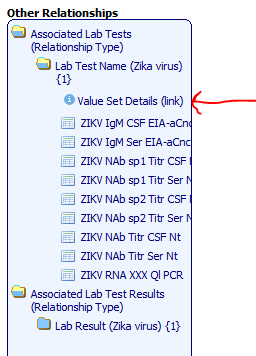 [Speaker Notes: The second way to download value sets from RCMT is to click on the Value Set links in the “Other Relationships” box.

The folder will open displaying all the value set concepts. 

Click on “Value Set Details (link)”]
RCMT – Value Set Information
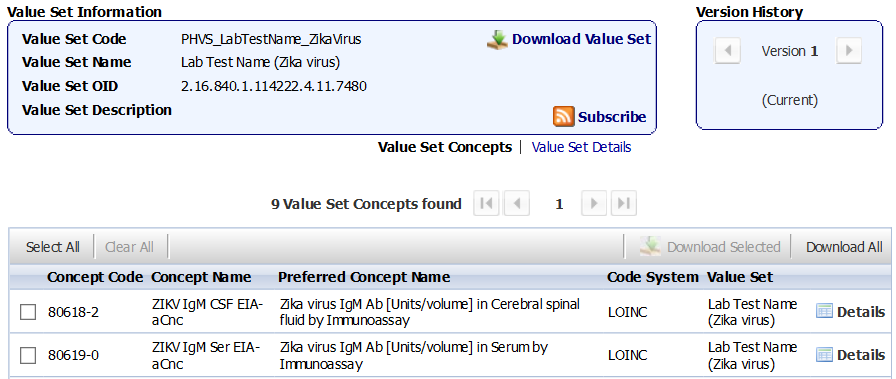 2
1
3
5
4
This window displays the value set metadata.
Click “Value Set Details” for even more metadata.
This button will bring up the download window from previous slide.
Same process – choose format – click download.
This window displays the version of the value set you are viewing. 
You can click the back arrow to see previous value set versions.
This pane displays the value set concept data.
Click the subscribe button to be notified when a value set is updated in PHINVADS.
[Speaker Notes: This window displays the value set metadata.
Click “Value Set Details” for even more metadata
This button will bring up the download window from previous slide.
Same process – choose format – click download
This window displays the version of the value set you are viewing. 
You can click the back arrow to see previous VS versions
This pane displays the value set concept data.
Click the subscribe button to be notified when a value set is updated in PHINVADS]
RCMT – Zika Virus Disease
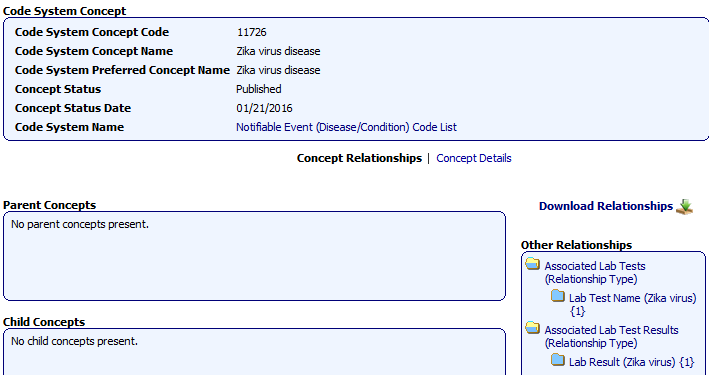 This is the condition code page for Zika virus. 
You can get to this page by searching RCMT or using the link found below.
https://phinvads.cdc.gov/vads/ViewCodeSystemConcept.action?oid=2.16.840.1.114222.4.5.277&code=11726
[Speaker Notes: This is the condition code page for Zika virus. 
You can get to this page by searching RCMT or using the link found below.]
RCMT – Chikungunya Fever
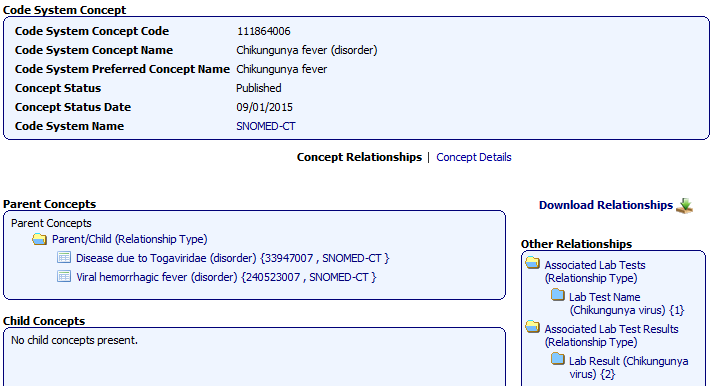 This is the condition code page for chikungunya fever.
You can get to this page by searching RCMT or using the link found below.
https://phinvads.cdc.gov/vads/ViewCodeSystemConcept.action?oid=2.16.840.1.113883.6.96&code=111864006
[Speaker Notes: This is the condition code page for Chikungunya fever.
You can get to this page by searching RCMT or using the link found below.]
RCMT – Dengue
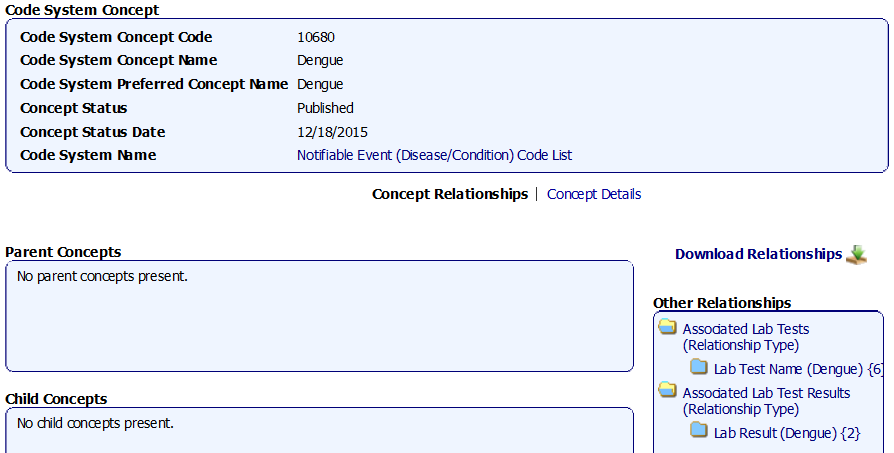 This is the condition code page for dengue. 
You can get to this page by searching RCMT or using the link found below.
https://phinvads.cdc.gov/vads/ViewCodeSystemConcept.action?oid=2.16.840.1.114222.4.5.277&code=10680
[Speaker Notes: This is the condition code page for dengue. 
You can get to this page by searching RCMT or using the link found below.]
PHIN VADS Live Demo
https://phinvads.cdc.gov/vads/SearchHome.action
PHIN VADS Support
For support from PHIN VADS and CDC Vocabulary team please send an email to PHINVS@CDC.GOV.
Questions